МБДОУ детский сад «Оленёнок»

Дистанционное музыкальное занятие
(2 неделя, Ноябрь)

Старшая группа







Музыкальный руководитель - Башкирцева Н.О.
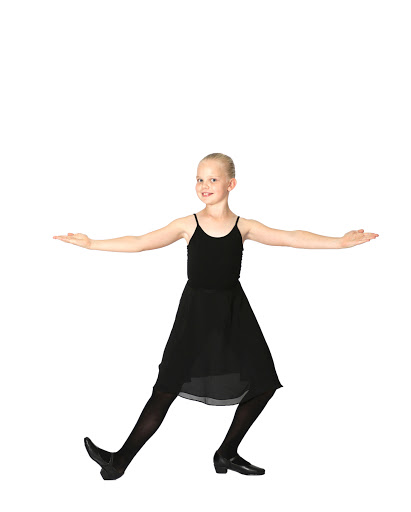 Музыкально-ритмическое движение
Танцевальное движение «Ковырялочка»

Рекомендации родителям: Выставить ногу на носок, а затем на пятку и выполнить  три притопа, под счёт: 
(Раз, два -  топ, топ, топ)
Музыкальное произведение:  «Ливенская полька»
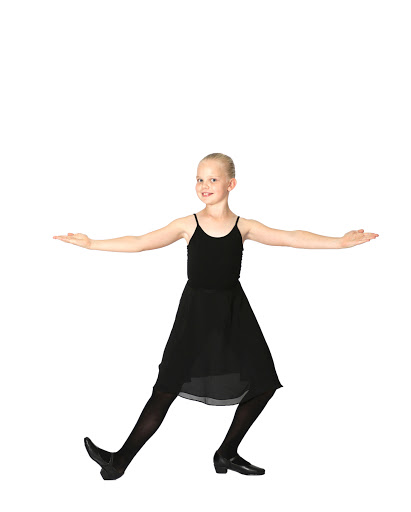 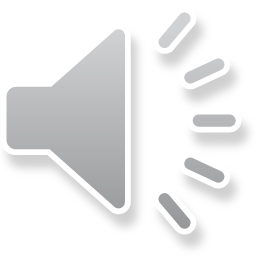 Развитие чувства ритма
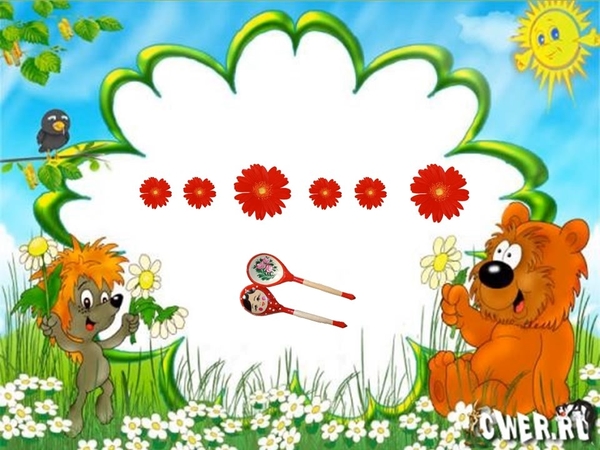 Рекомендации родителям: Ритмический рисунок
Сыграть на ударном музыкальном инструменте
Слушание  музыки
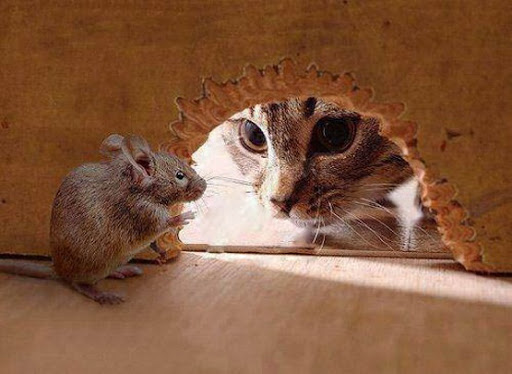 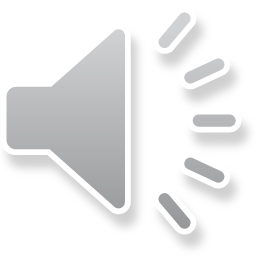 Музыкальное произведение:  «Мышки» музыка А. Жилинского

Обратить внимание на быстрый темп пьесы, лёгкий подвижный характер. Пофантазировать, что может делать мышка.
Споём вместе песню 

«К нам гости пришли» муз. Ан. Александрова
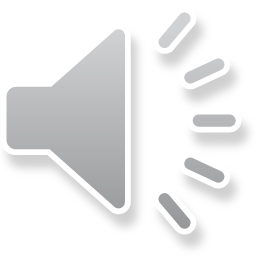 Слова песни: (продолжение)

4. Ты топни ногой,
Да притопни другой 
Я волчком кружиться стану
А ты так постой.

5. Наш детский сад
Дружбой славится,
Приходите гости чаще,
Если нравится.
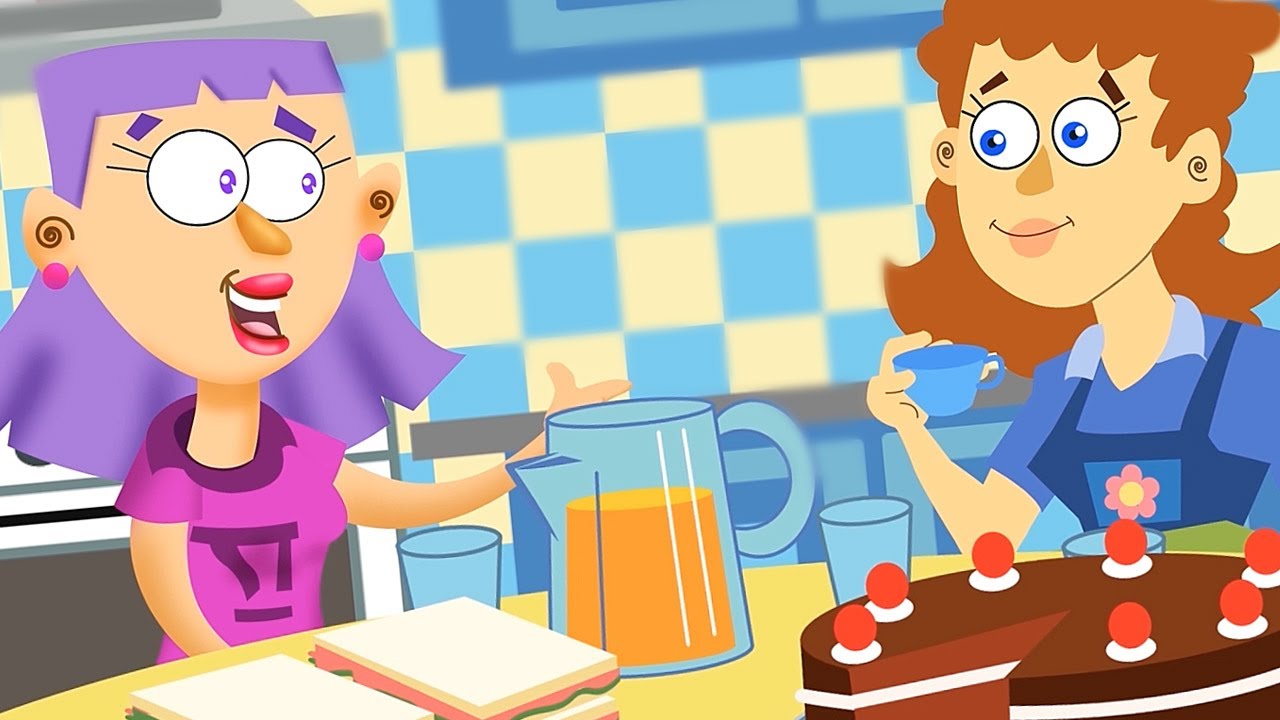 Музыкальная игра «Чей кружок скорее соберётся»

Русская народная мелодия
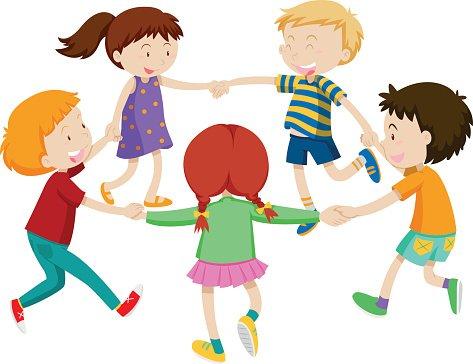 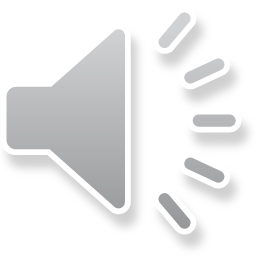 Рекомендации для родителей:  На 1 стул поставить игрушку-кошку, 
2 стул – игрушку собачку, 3 стул игрушку-мышку. Звучит музыка
с её музыка окончанием встать всем вокруг, (например Собачки и т.д.)
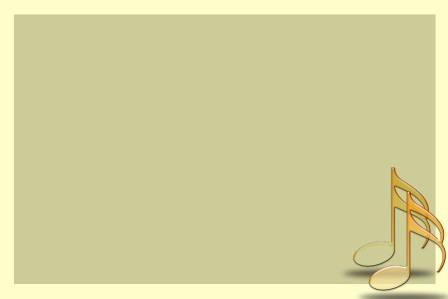 Рефлексия



1. Обсудите с ребёнком, какой вид деятельности понравился больше всего?


2. Вспомните, как называется песня которую вы пели?


3. В какую музыкальную игру поиграли?